PC版　TOPページ
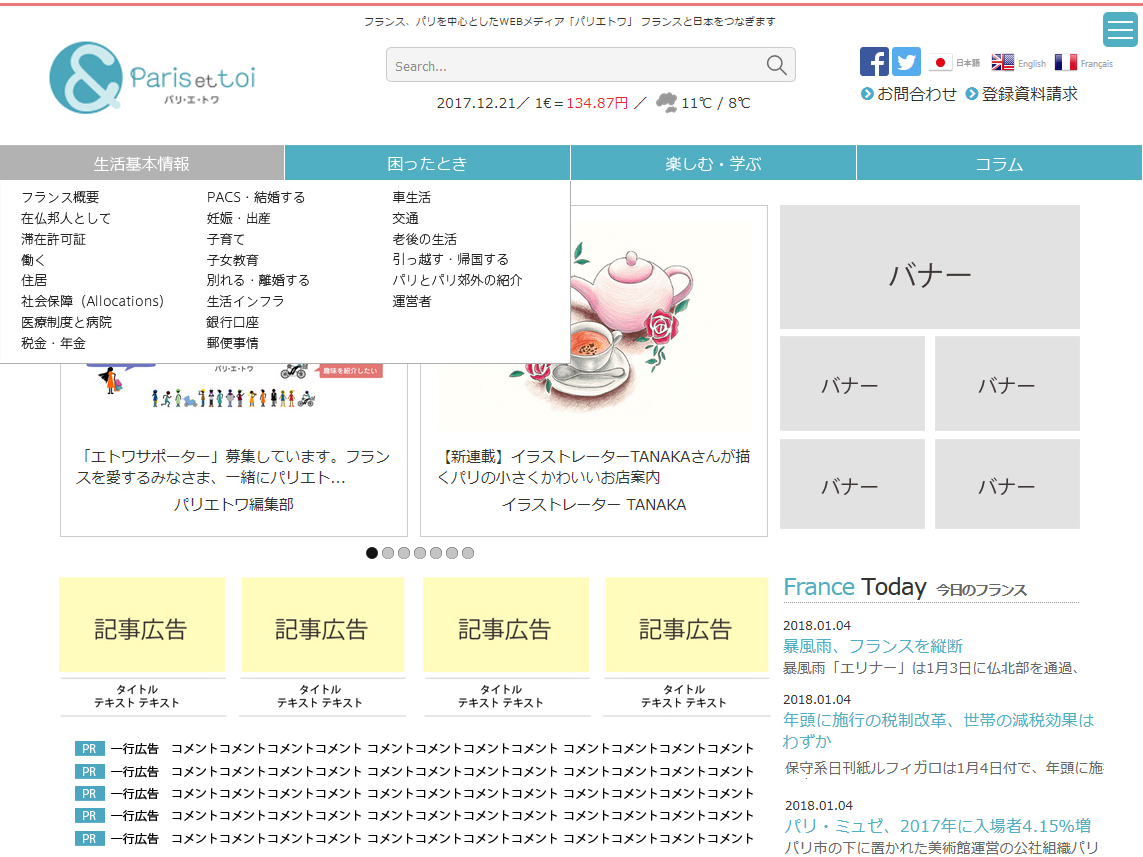 ・文字サイズ変更ボタン
　　　　　　　　→削除
・言語変更ボタン
またはgoogle自動翻訳ボタン
追加
・グローバルナビゲーション仕様変更
メインカテゴリーのみを表示し、マウスオーバーで詳細メニューが開く
・バナー設置エリア確保
・今日のフランス
日付・タイトル・本文１行のみ表示
・記事広告
イメージとタイトルを表示
横４件、最大２段（8件）表示
・一行広告
５件表示
クーポンは真ん中に移動し、最新３件表示
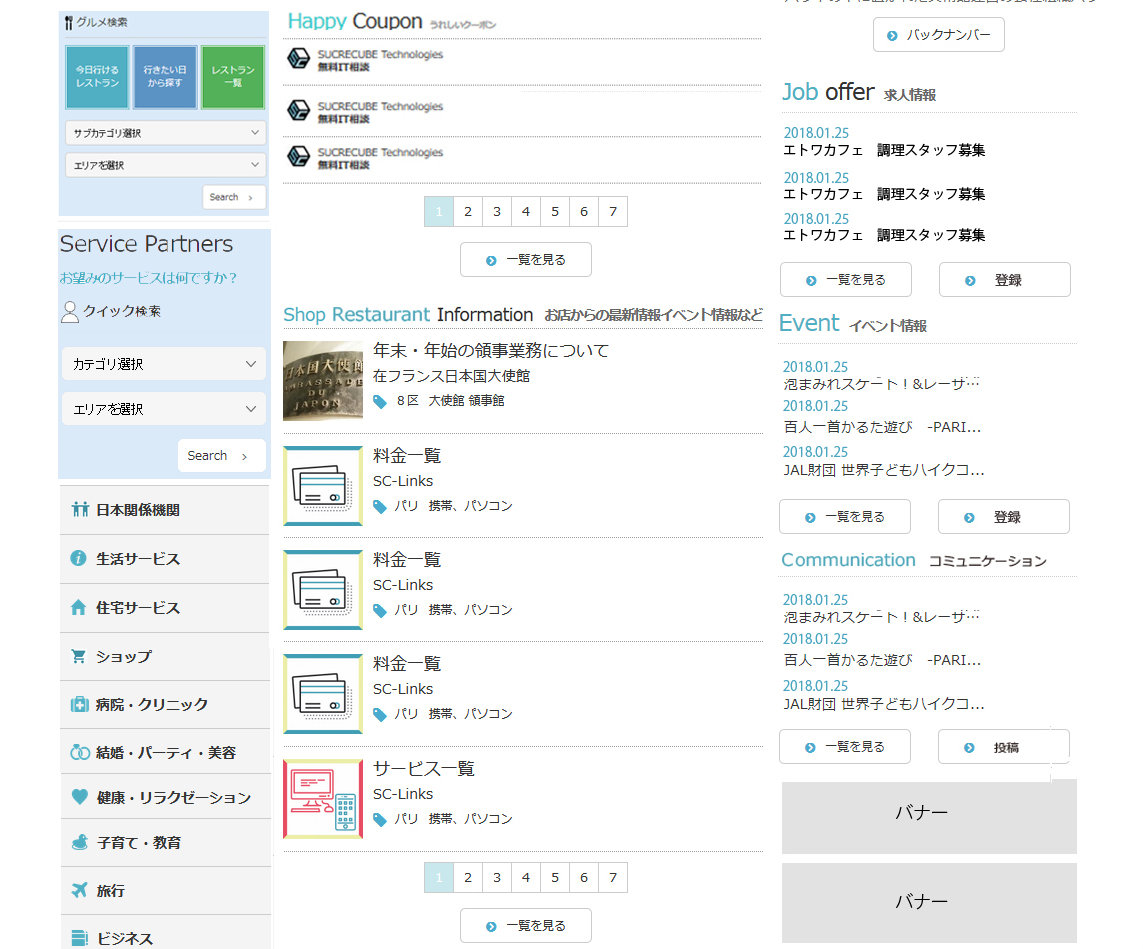 ・グルメ検索
　左に移動
・求人情報
新着3件を表示
更新日・求人タイトルを
２行で表示
「登録」ボタン追加
・サービス検索
　デザインをグルメ検索のものにあわせる
・イベント情報
新着3件を表示
更新日・イベントタイトルを２行で表示
「登録」ボタン追加
・カテゴリーから探す
　大カテゴリー名だけ表示
・コミュニケーション
新着3件を表示
更新日・タイトルを２行で表示
「一覧を見る」 「投稿」ボタン
設置
・バナー設置エリア確保
ショップ・グルメの最新情報は一箇所にまとめる　最新5件表示
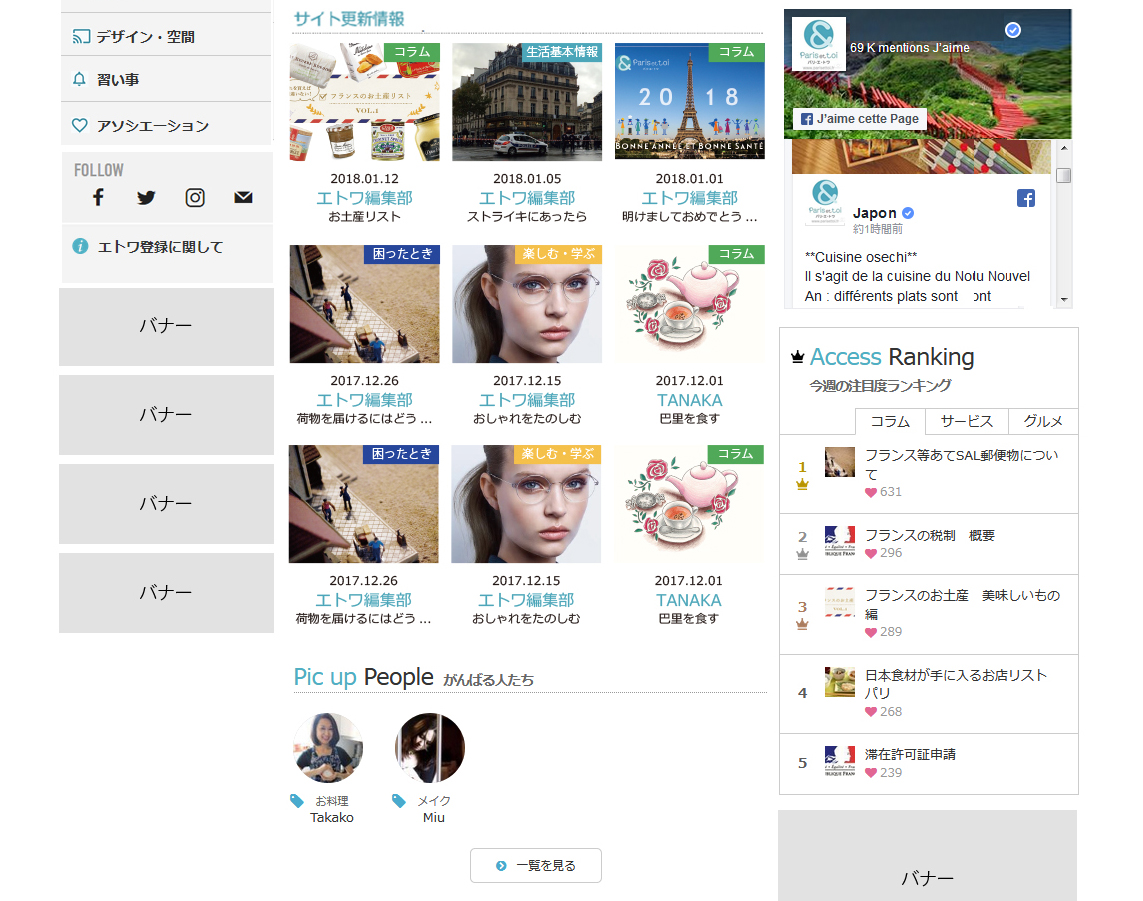 ・フォローボタン群を追加
・Facebook　プラグイン追加
・バナー設置エリア確保
・サイト更新情報として
生活情報/困ったとき/楽しむ・学ぶ/コラムの更新があったとき　新着９件表示
・イメージ（記事に使われてる画像）
・更新日
・執筆者
・コラムタイトル（１行のみ）を表示
・Pic up →　Pick up に変更
スマホ版　TOPページ
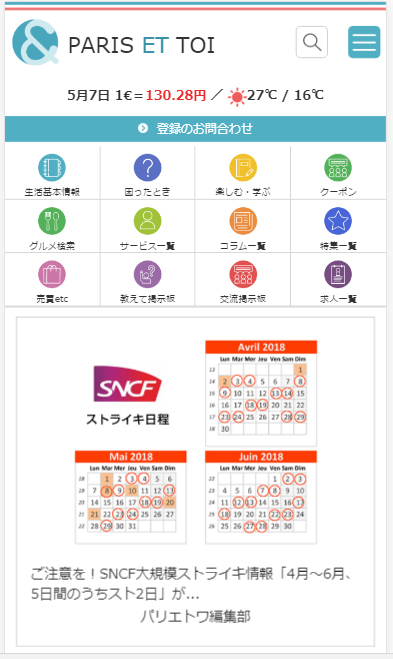 項目入れ替え
記事ページ
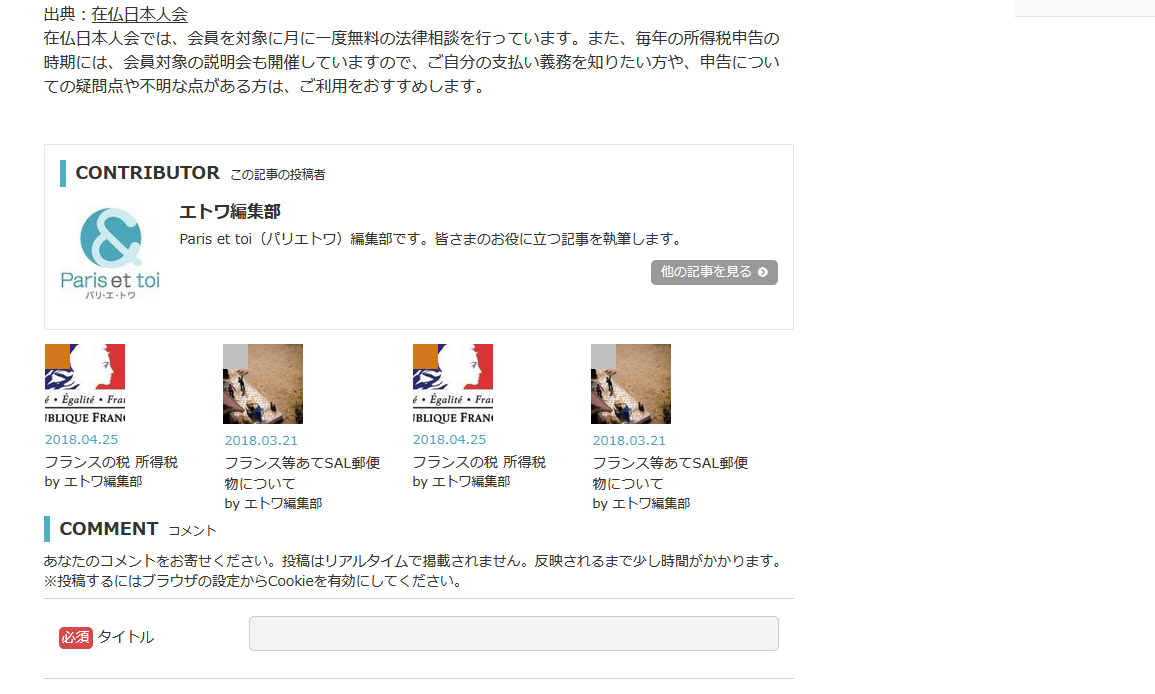 各記事のあと、コメント前に、
関連記事を自動表示。
レイアウトは基本モジュールがあれば
教えてください。